Теорема косинусов
Геометрия, 9 класс
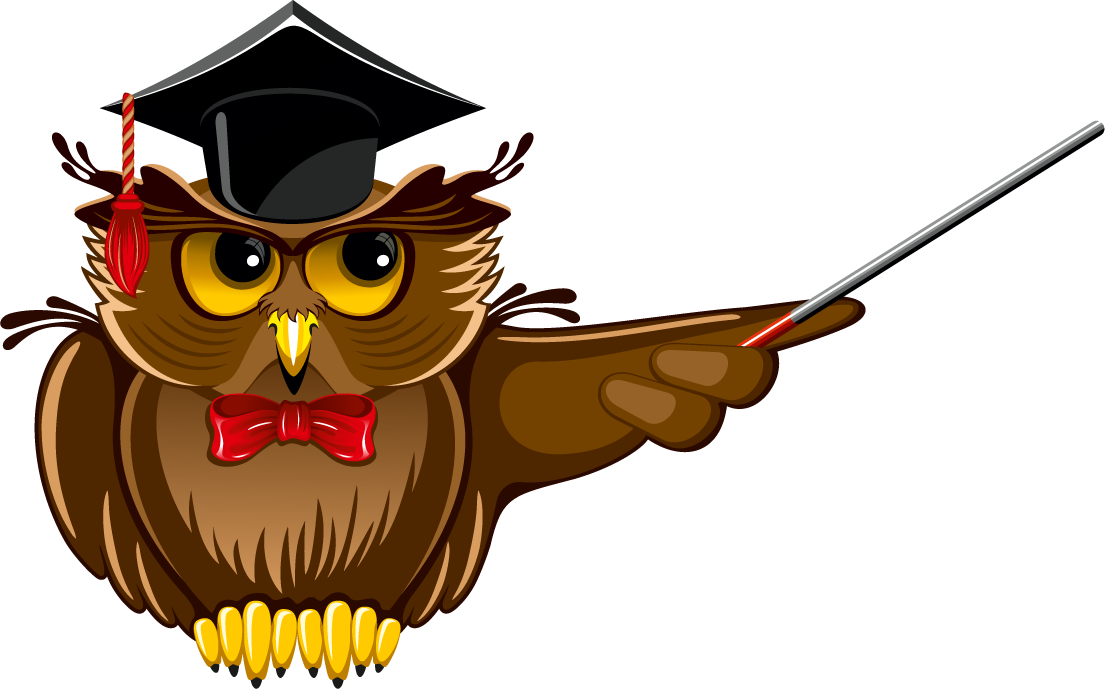 Задача 1. Найдите площадь параллелограмма
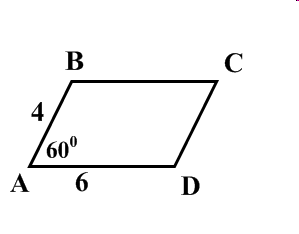 Ответ: S = 12 √3
Задача 2. Найдите BC, если BD = 8, DС = 6,  ∠D = 45°, ∠C = 30°.
D
45°
8
6
30°
B
C
?
B
?
1200
6
А
C
Ответ: ВС = 4
Теорема косинусов
Квадрат любой стороны треугольника равен сумме квадратов двух других сторон минус удвоенное произведение этих сторон на косинус угла между ними.
B
c
a
b
A
С
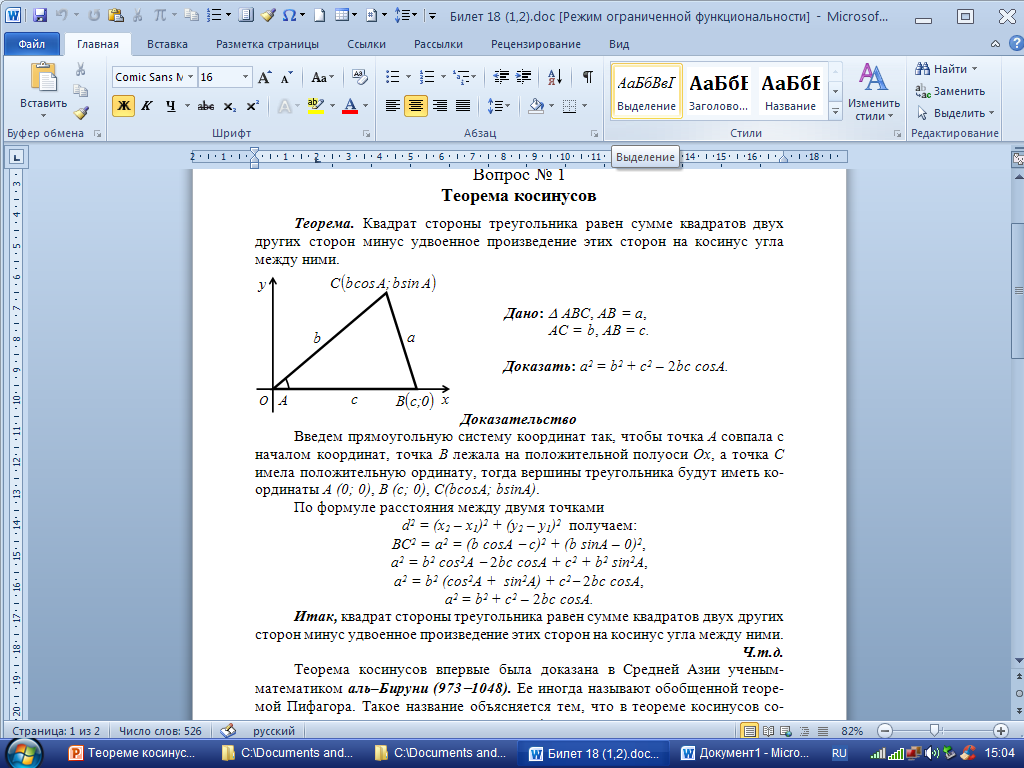 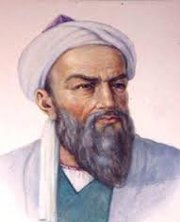 Теорема косинусов впервые была доказана в Средней Азии ученым-математиком    аль–Бируни (9731048).
Обобщенная теорема Пифагора
Теорему косинусов называют иногда обобщенной теоремой Пифагора. Такое название объясняется тем, что в теореме косинусов содержится как частный случай теорема Пифагора. В самом деле, если в ∆АВС ∠C прямой, то cos∠C = cos 90° = 0 и по теореме косинусов с 2 = a 2 + b 2 − 2ab cos∠C  получаем:
B
c 2 = a 2 + b 2 , т.е. квадрат гипотенузы равен сумме квадратов катета.
a
c
A
С
b
Задача 4. Найдите АВ, если АС = 4см,
ВС = 5см, ∠С = 30°.
В
5
?
300
А
4
С
Задача 5. Найдите ВС, если АВ = 5м,
АС = 10м, ∠А = 60°.
В
?
5
600
А
С
10
Задача 6. По данным рисунка найдите ∠В.
В
?
4
2
С
А
Ответ: ∠В = 60°
Задача 7. Найдите высоту АН по данным рисунка.
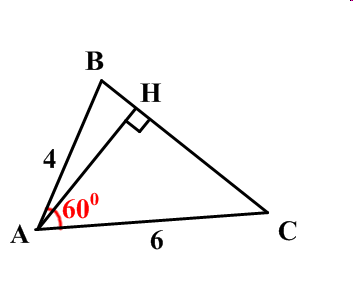 Задача 8. Найдите cos∠D
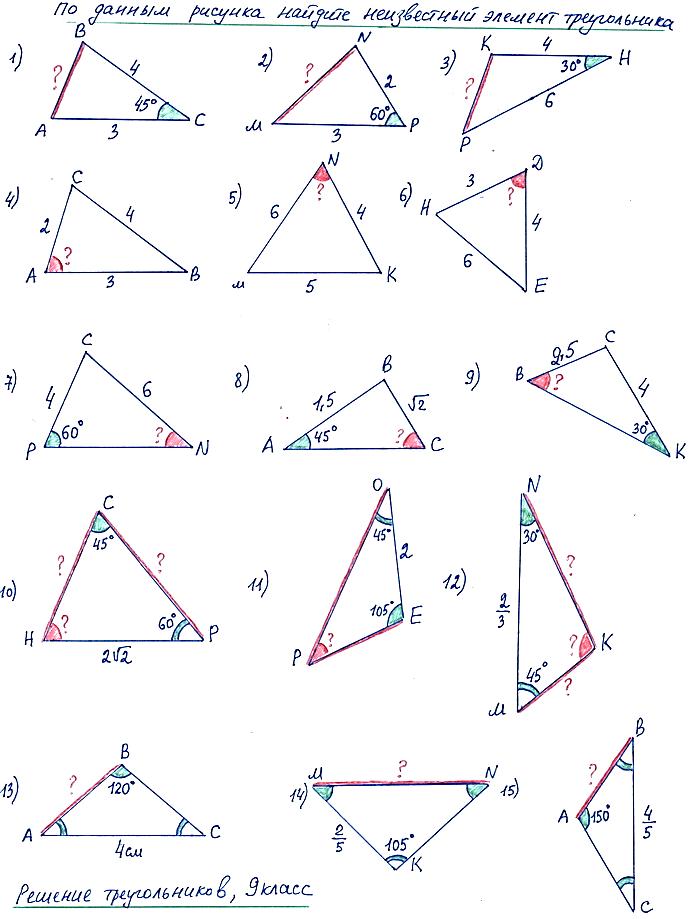 Задача 9.
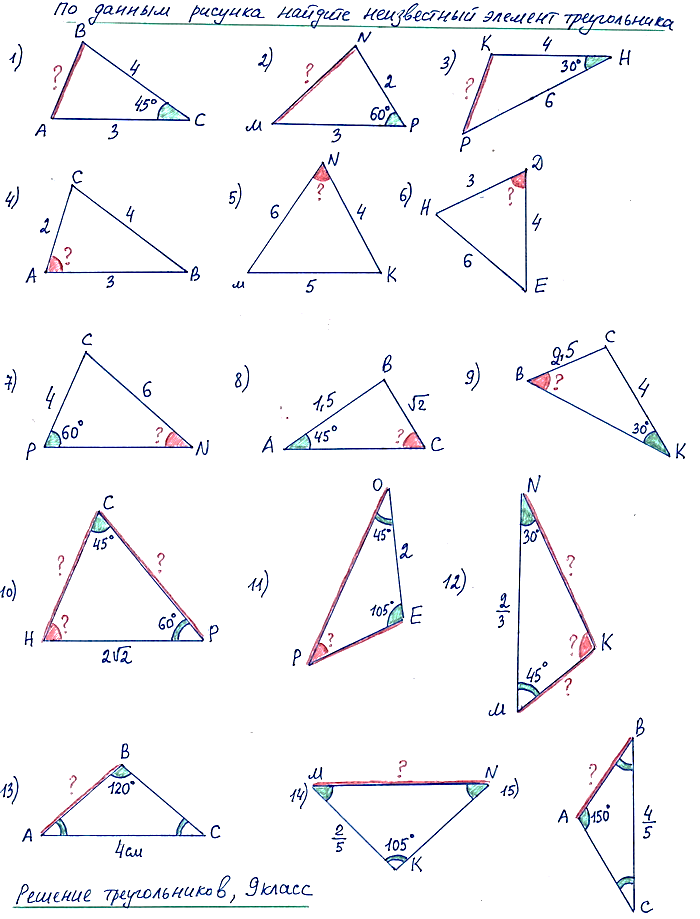 Задача 11. Найдите радиус описанной около треугольника окружности, если       ВС = 16, ∠А = 60°.
A
O
60°
R
С
B
16
Дома:
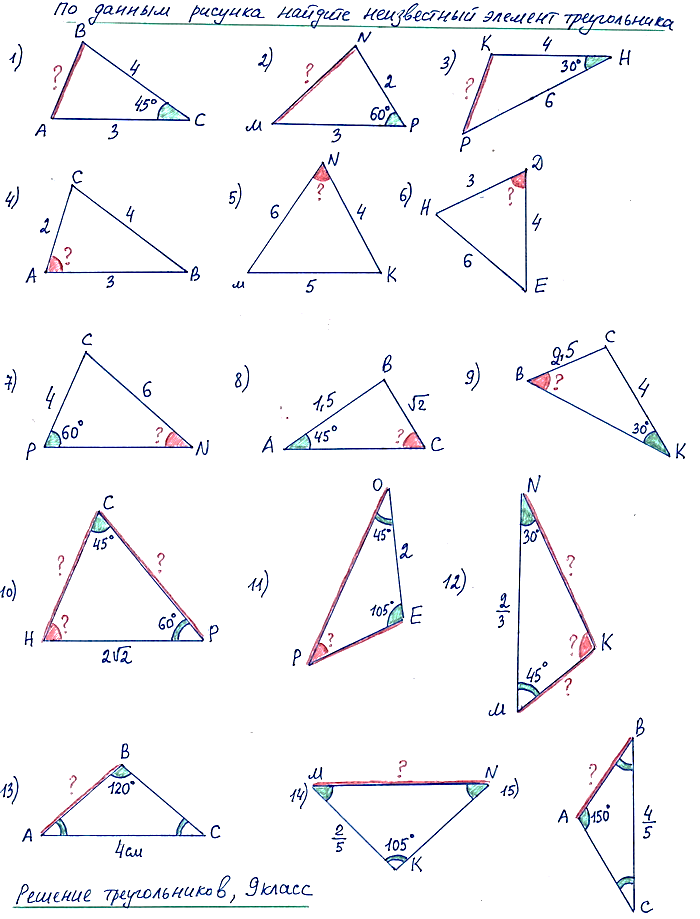 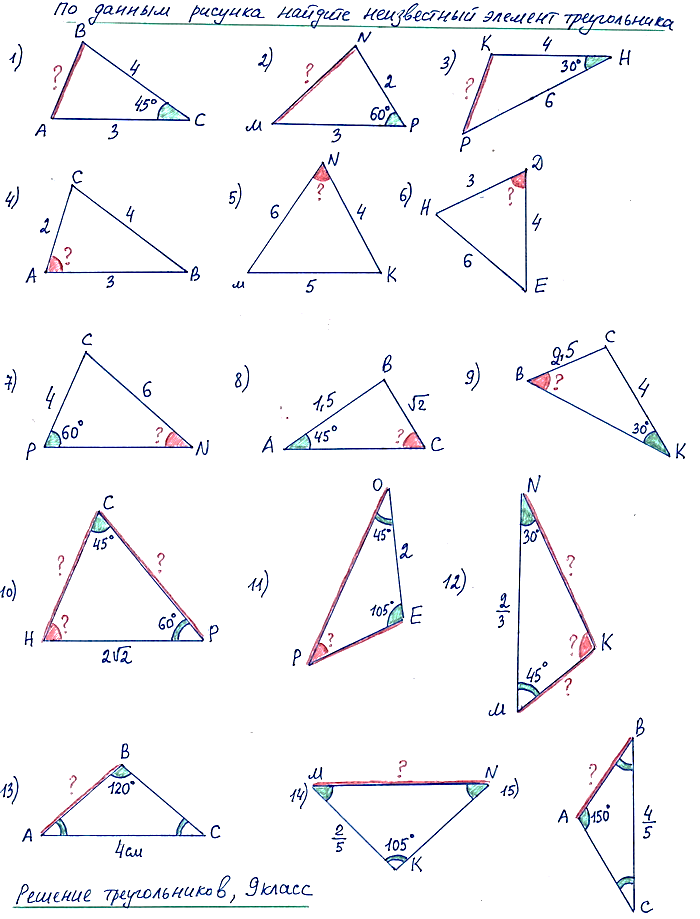 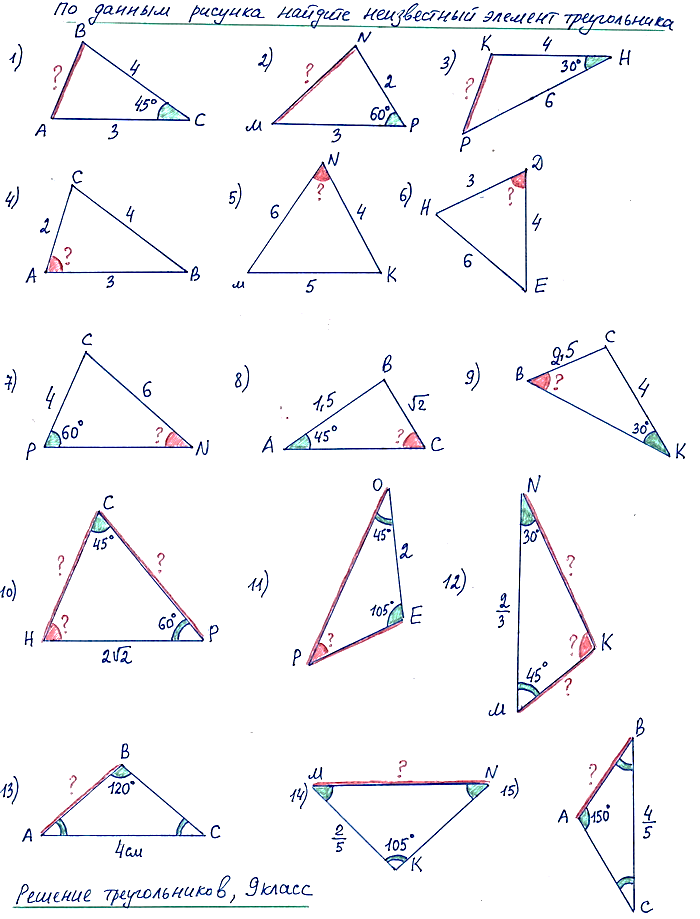 1)
2)
3)
4)
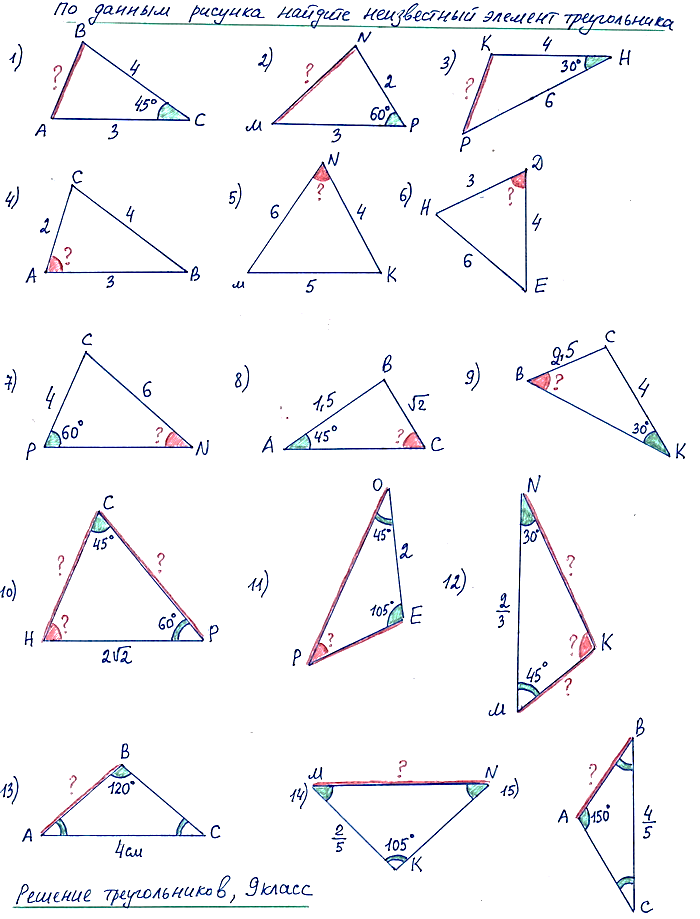 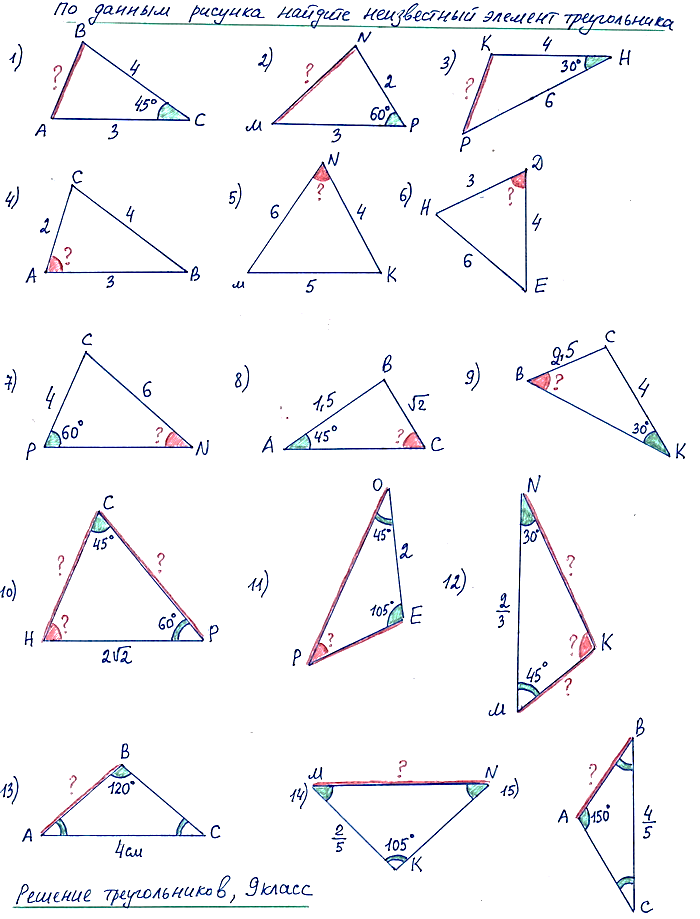 5)
Задача 6. Найти угол А
B
?
1350
A
C
2
Ответ: ∠A = 15°